MSU’s place for connecting  to the private sector
Our focus is Faculty – we’re here to help you be more impactful
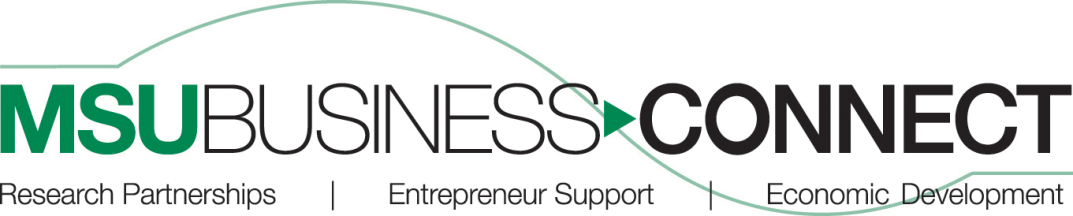 Connecting your research to companies that are interested in what you do
Company perspectives enrich your research
$21M in 2020 corporate-sponsored programs
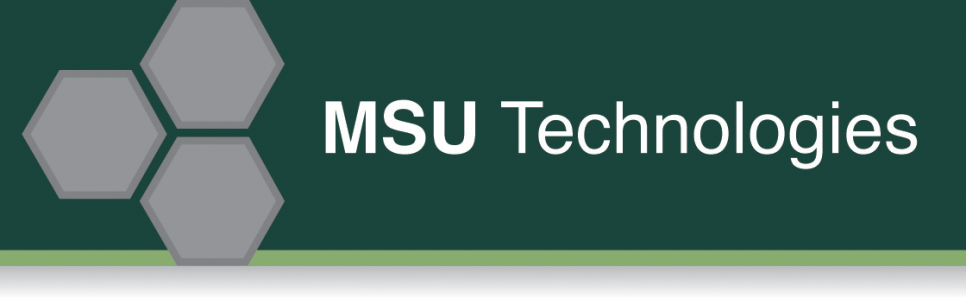 Taking your ideas to the marketplace – seeing your ideas put to practice
186 new inventions disclosed,  in 2020
$4.3 million in 2020 royalty revenue
Creating companies from faculty innovations
Professionals helping to create the best chance for success
5 new companies in 2020
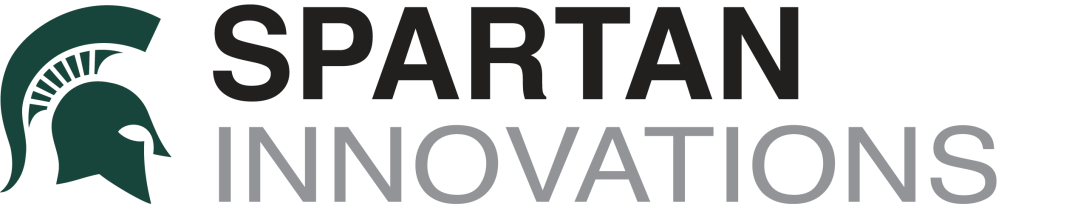 How can you work with the Innovation Center?
We find partners in two primary ways:
Reactive:  You find company, or company finds you
Proactive: We do Business Development to bring partners to you
Build a plan: Tell us your ideas and ambitions, what you’ve invented, what you do.  We’ll work with you to develop a strategy to pursue the appropriate avenue: Sponsored Research, Technology Licensing, New Startup Company
Start early:  
As soon as you have an idea for partnering with industry, connect with us.  
If you think you’ve invented something, tell us about it before you publish.
Companies may need to move fast; the sooner you get us involved, the better we can match their pace.
Build relationships:  MSU is building solid bridges to company partners.  Engage with industry colleagues at conferences; company sponsored research and technology licenses lead to lasting and valuable partnerships
We’re here to help!